Taak 7
Het bewerken van de foto’s met Photoshop
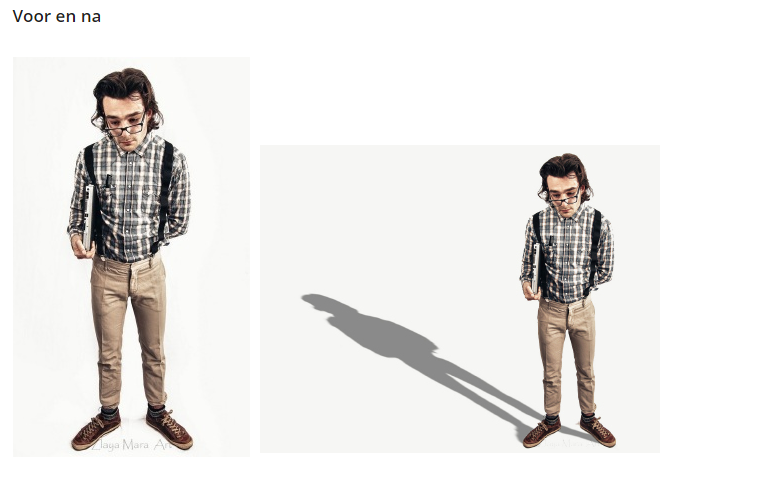 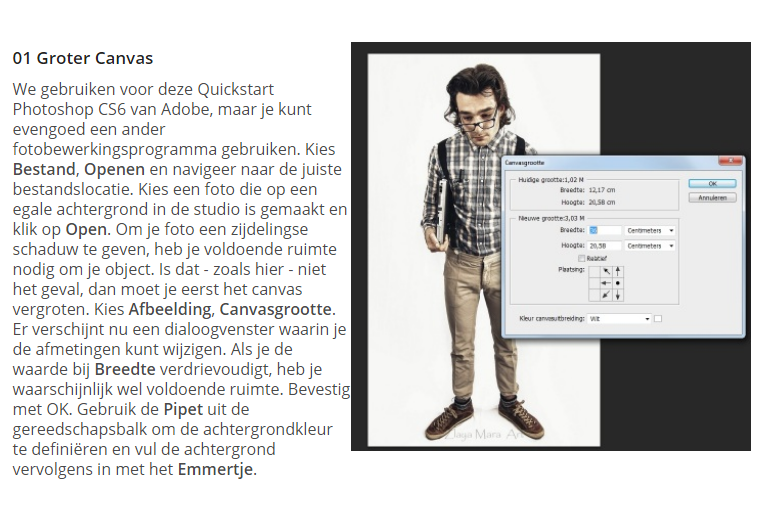 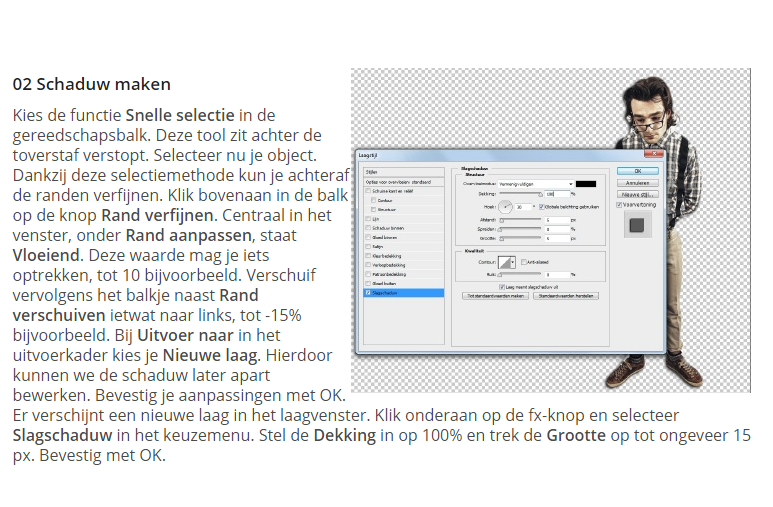 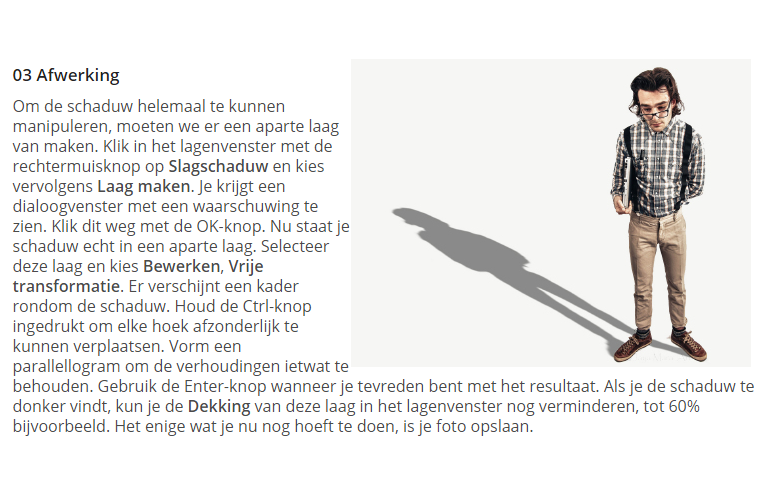